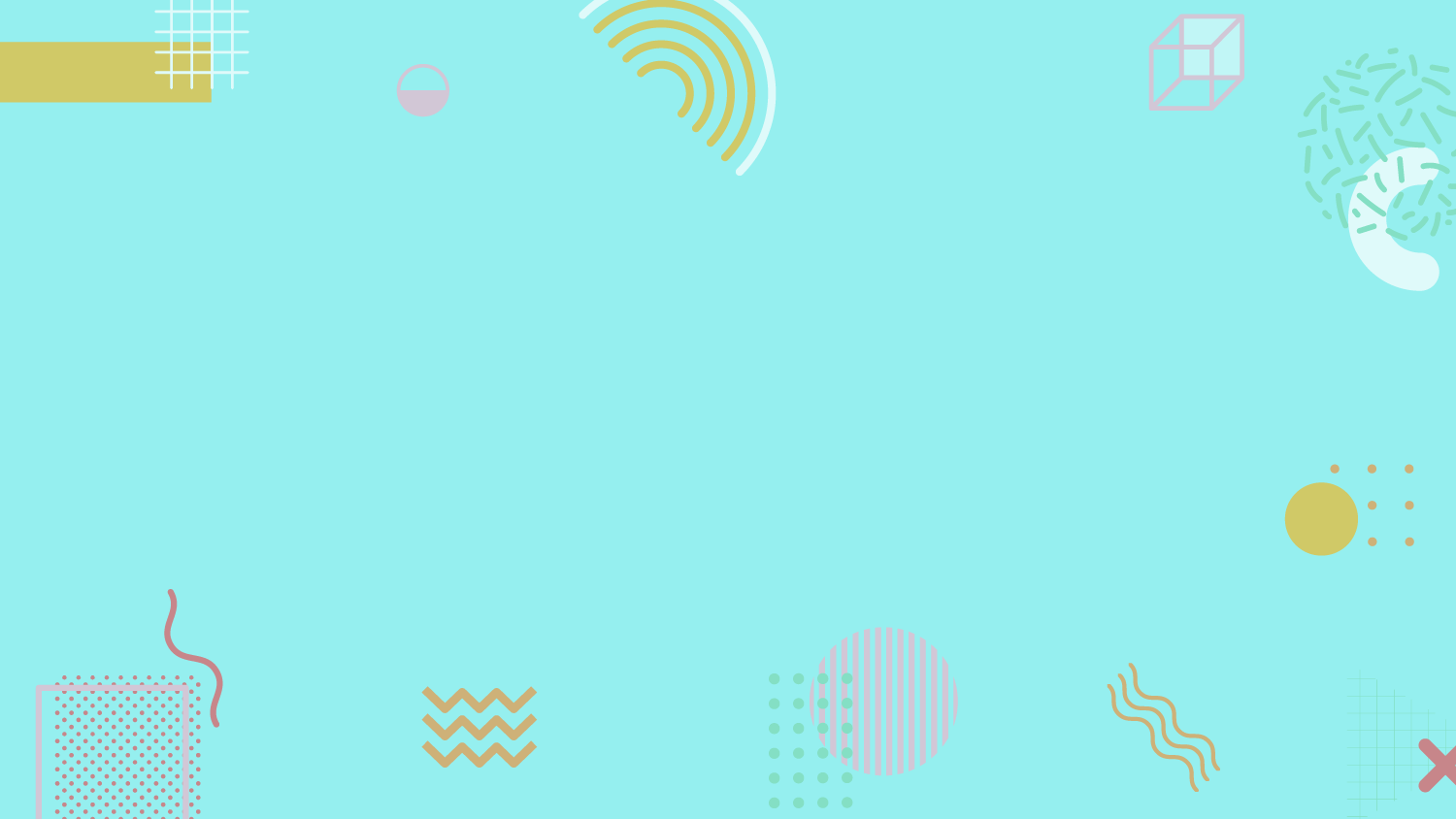 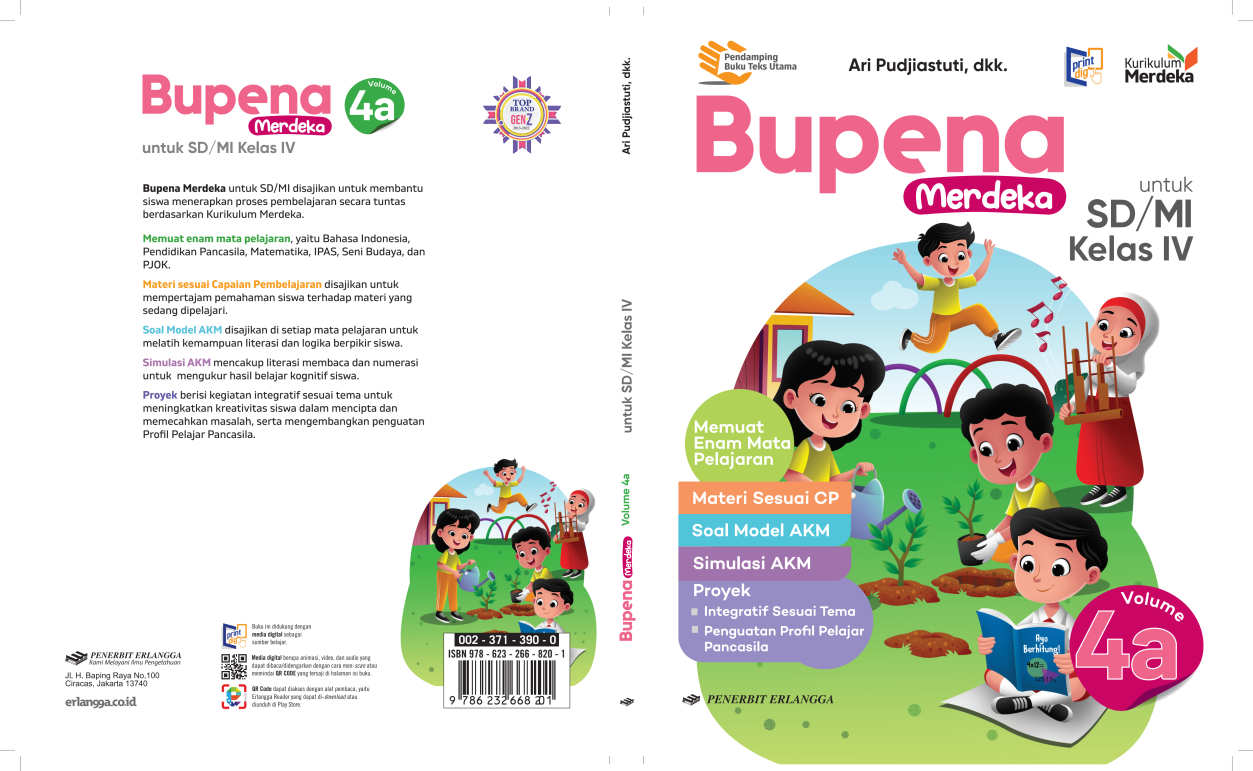 MEDIA MENGAJAR
BUPENA
UNTUK SD/MI KELAS 4
[Speaker Notes: Warna tulisan BUPENA disesuaikan dgn jenjang kelas]
Variasi dan Kombinasi Pola Gerak Dasar Lokomotor
BAB
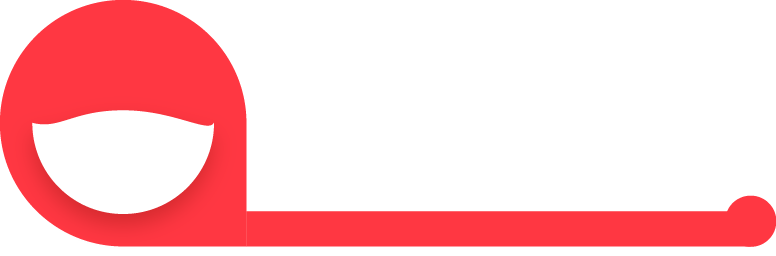 1
Gerak lokomotor adalah gerakan berpindah yang dilakukan dengan memindah posisi tubuh dari satu titik ke titik yang berbeda.
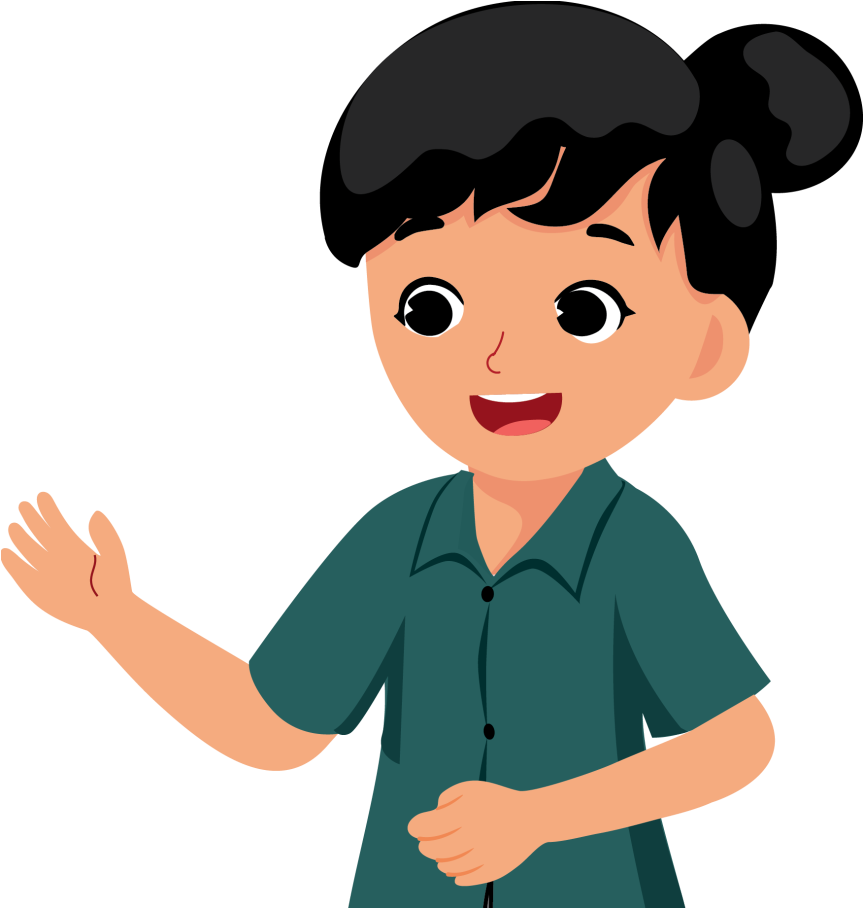 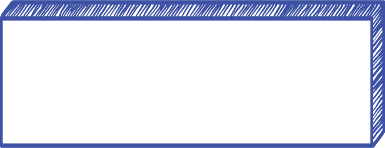 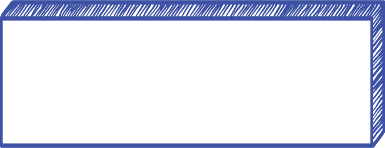 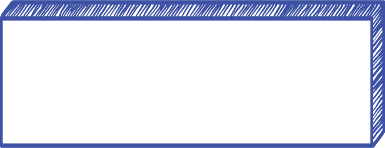 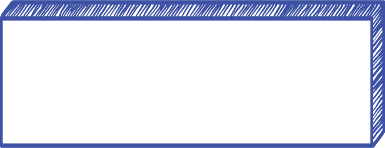 Berjalan
Meloncat
Berlari
Lompat
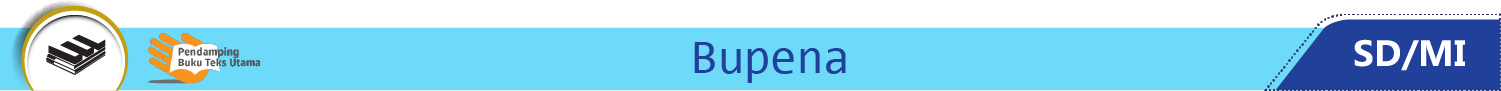 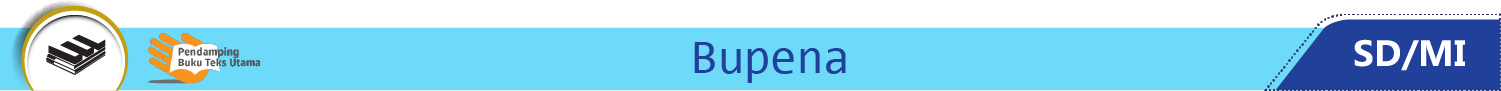 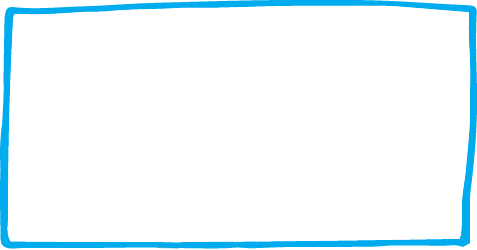 Gerak melompat adalah gerakan menjauhi tanah atau lantai dengan posisi kaki melakukan tolakan ke depan dengan cepat.
1. Gerak Melompat
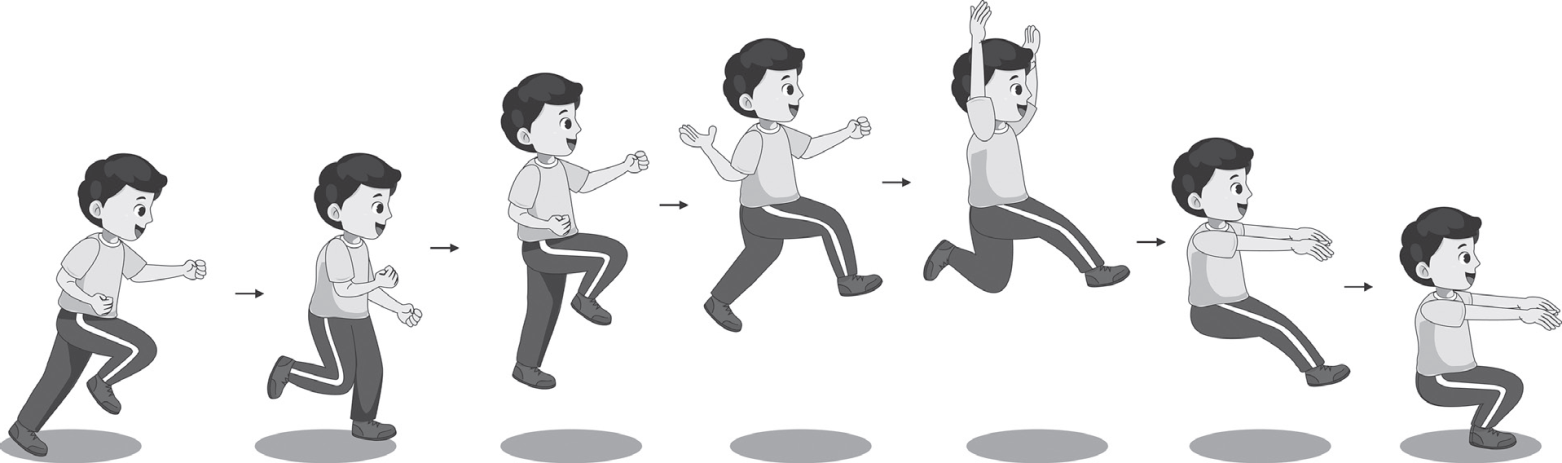 Gerak melompat ke depan dengan tolakan satu kaki.
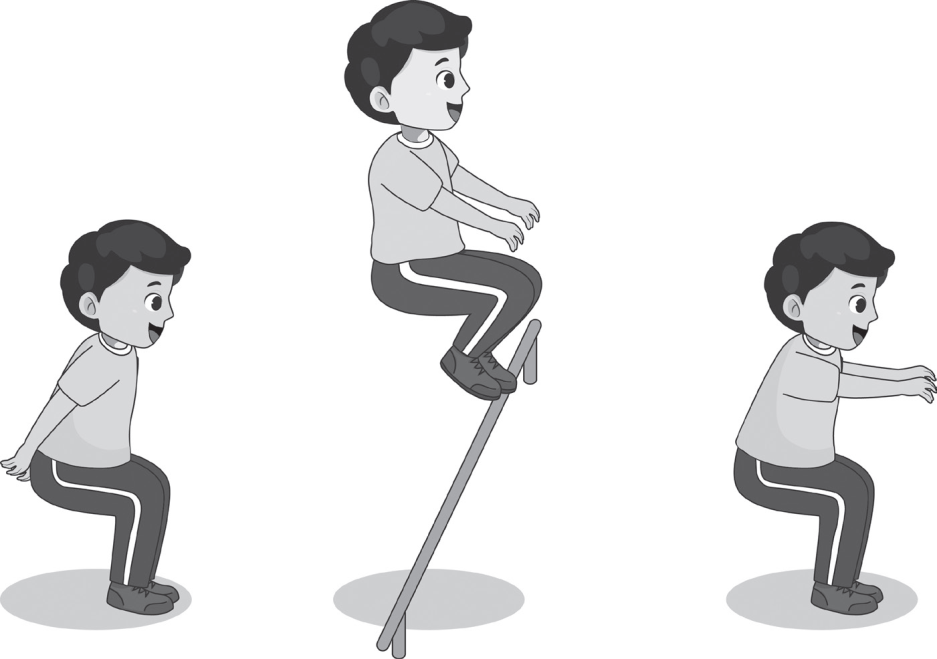 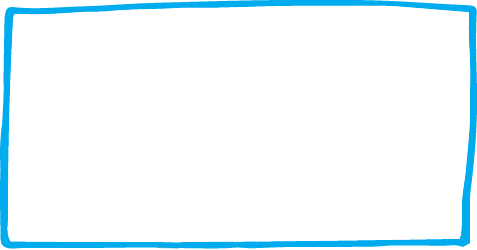 Gerak meloncat adalah gerakan menjauhi tanah dengan menggunakan kedua kaki sebagai tumpuan.
2. Gerak Meloncat
Gerak meloncat melewati tongkat.
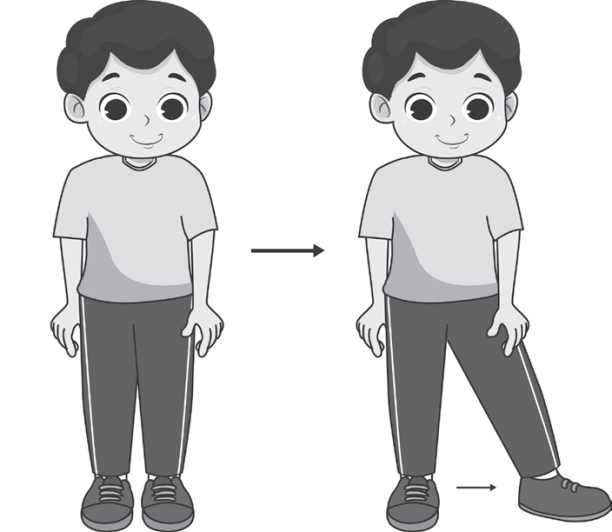 Gerak berjalan dilakukan dengan melangkahkan kaki secara bergantian.
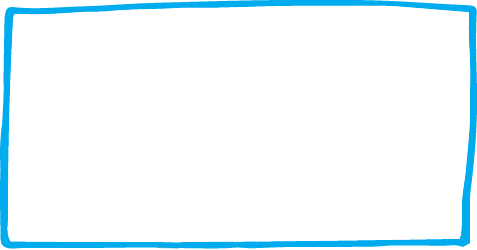 3. Gerak Berjalan
Cara melakukan gerak berjalan :
Gerak berjalan ke depan
Gerak berjalan ke samping
Gerak berjalan ke samping.
Gerak berjalan cepat
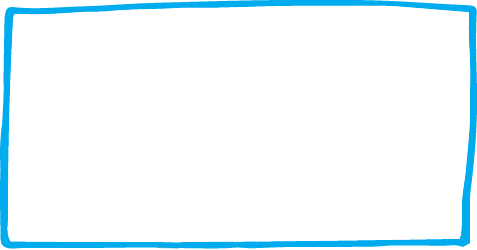 4. Gerak Berlari Mengubah Arah
Gerak berlari mengubah arah dilakukan dengan mengubah arah gerak tubuh dari diam menjadi bergerak ke suatu tempat.
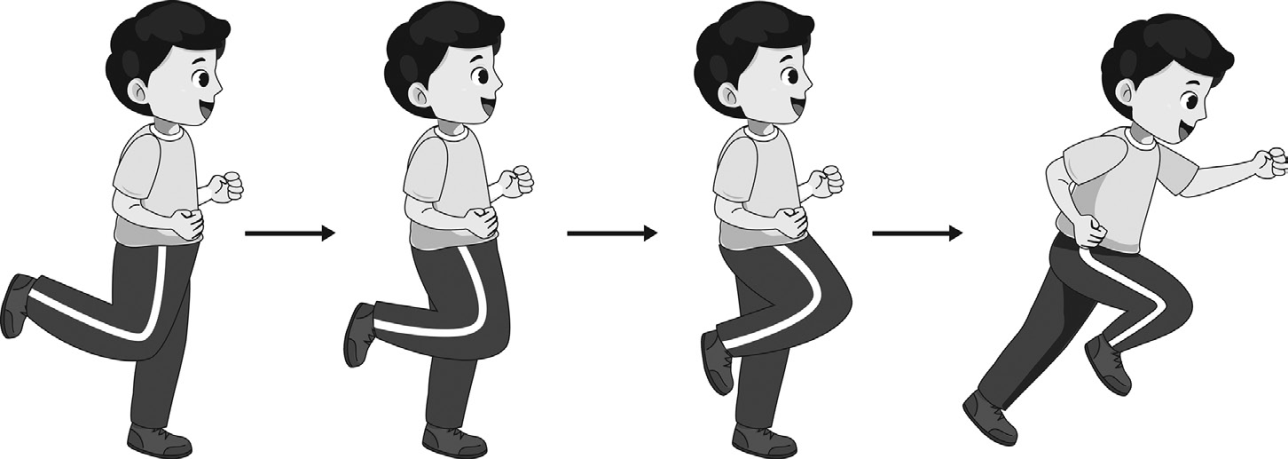 Gerak berjalan kemudian berlari.
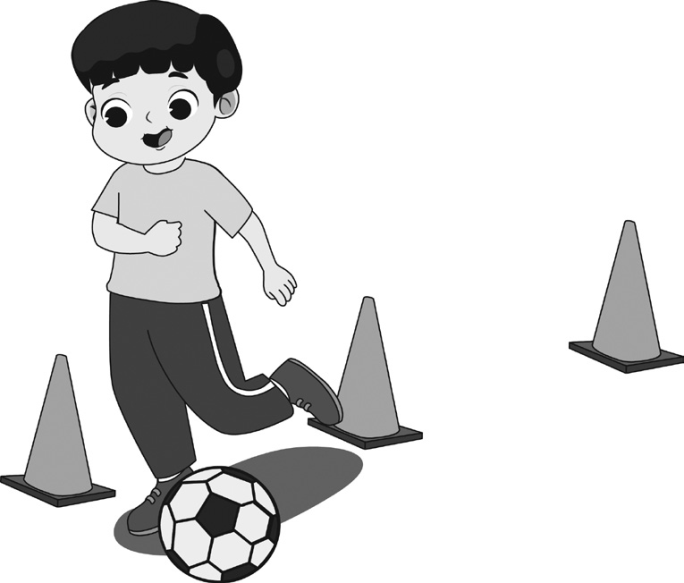 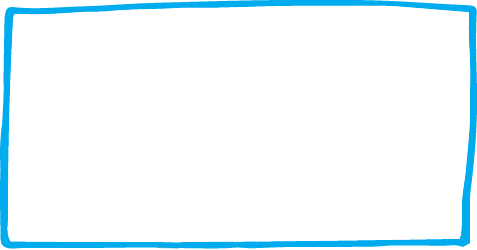 5. Gerak Berlari Berbelok-belok
Gerak berlari berbelok-belok dilakukan dengan mengubah arah berlari berbelok-belok dan dapat dilakukan dengan mengikuti rintangan atau tanpa rintangan.
Gerak berlari berberbelok-belok menggunakan rintangan.
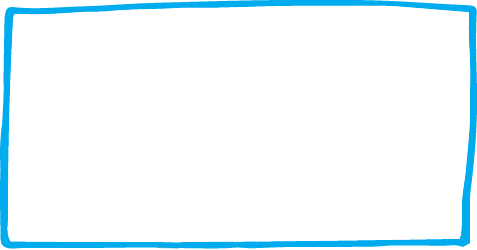 6. Gerak Kombinasi
Gerak kombinasi terdiri atas gerak melompat, meloncat, berlari, dan berjalan yang dilakukan dalam satu gerakan.
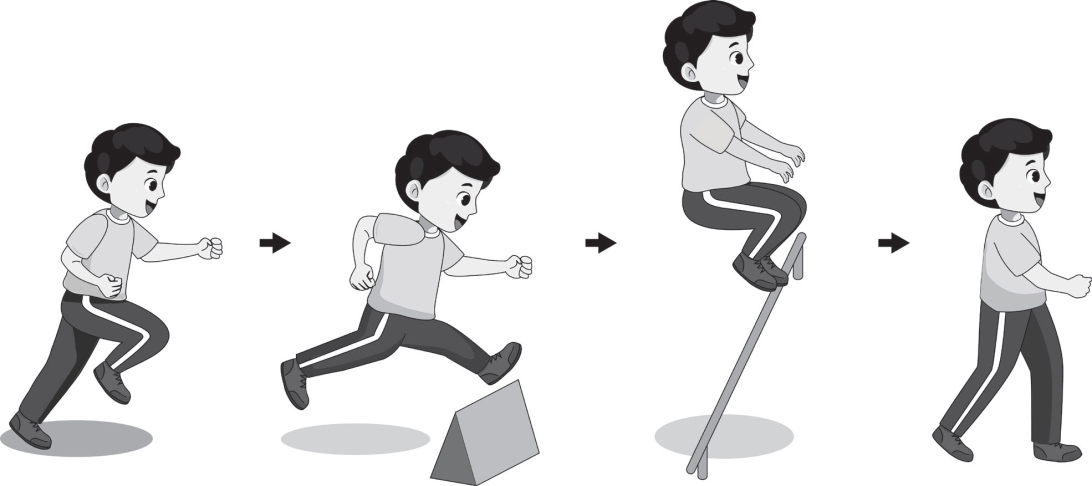 Gerak kombinasi gerak berlari, melompat, meloncat, dan berjalan.